How Can a Multidisciplinary Team Optimize Management of G/GEJ Cancer-Related Symptom Burden?
Yelena Y. Janjigian, MD
Chief Attending Physician 
Gastrointestinal Oncology Service
Memorial Sloan Kettering Cancer Center
New York, NY
Resource Information
About This Resource
These slides are one component of a continuing education program available online at MedEd On The Go titled Navigating Challenges in Metastatic Gastric/GEJ Cancer Management: Advancements in Biomarker-Directed Therapies

Program Learning Objectives:
Describe relevant molecular biomarkers and how they relate to clinical characteristics of G/GEJ cancers
Discuss the impact molecular biomarkers have on treatment selection in metastatic G/GEJ cancers
Evaluate clinical data with current and investigational combination regimens for the first-line treatment of advanced G/GEJ cancers
Identify adverse effects associated with individual components of combination regimens and their prophylactic and management strategies in the setting of advanced or metastatic G/GEJ cancers
Implement strategies to provide holistic, multidisciplinary care for patients with advanced or metastatic G/GEJ cancers
Evaluate recent practice-changing data to inform treatment strategies for patients with G/GEJ cancers

MedEd On The Go®
www.mededonthego.com
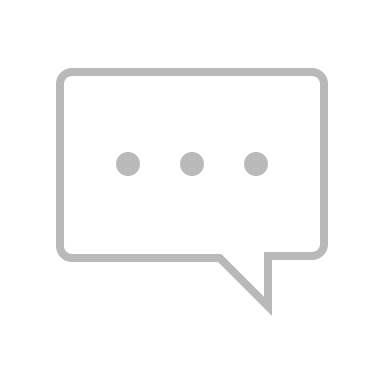 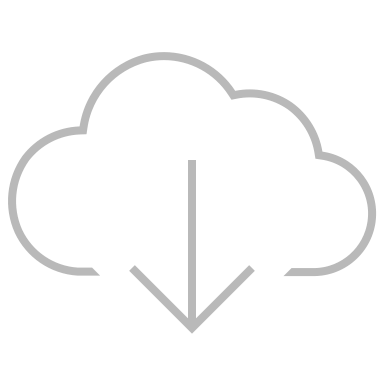 This content or portions thereof may not be published, posted online or used in presentations without permission.
This content can be saved for personal use (non-commercial use only) with credit given to the resource authors.
To contact us regarding inaccuracies, omissions or permissions please email us at support@MedEdOTG.com
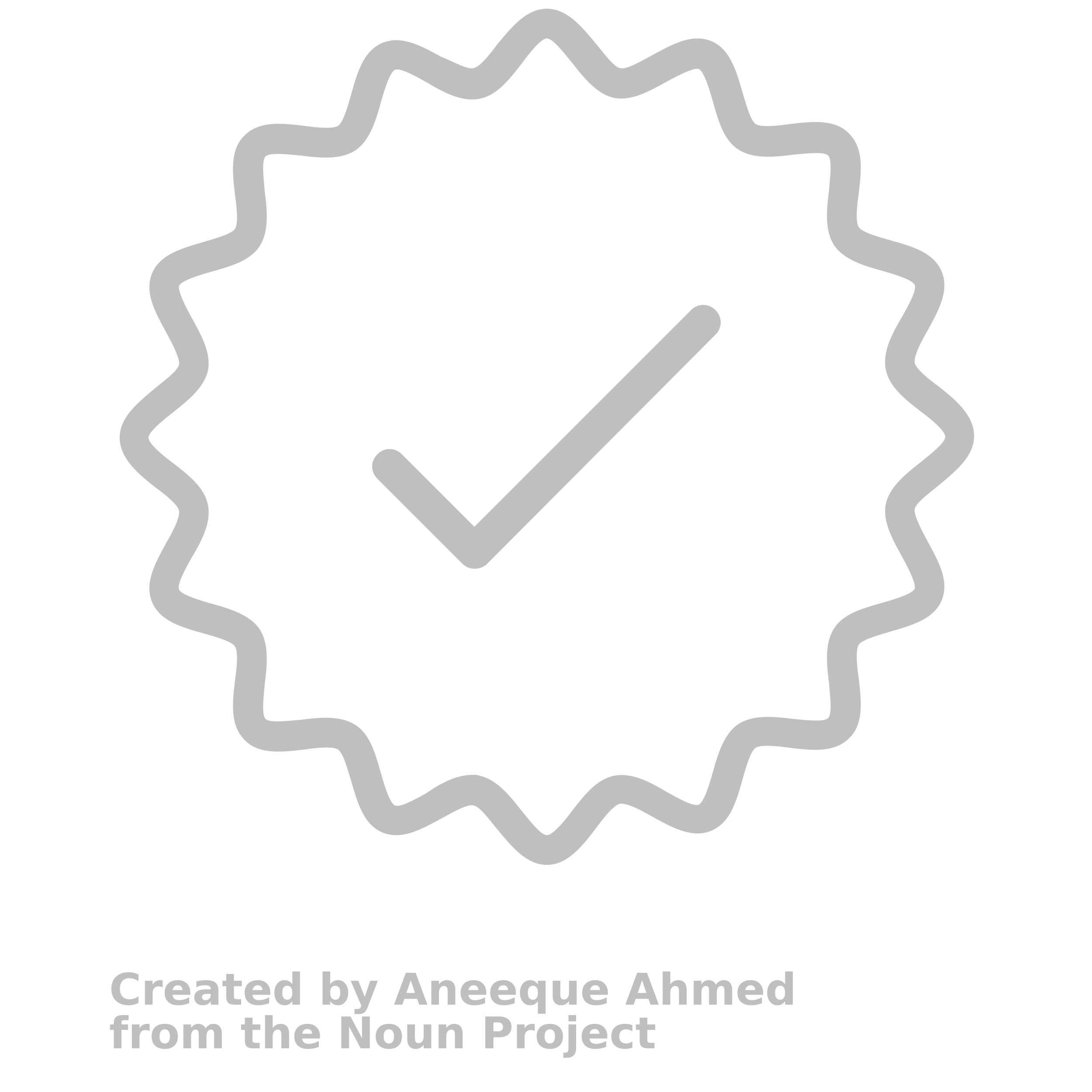 Disclaimer
The views and opinions expressed in this educational activity are those of the faculty and do not necessarily represent the views of Total CME, LLC, the CME providers, or the companies providing educational grants. This presentation is not intended to define an exclusive course of patient management; the participant should use their clinical judgment, knowledge, experience, and diagnostic skills in applying or adopting for professional use any of the information provided herein. Any procedures, medications, or other courses of diagnosis or treatment discussed or suggested in this activity should not be used by clinicians without evaluation of their patient's conditions and possible contraindications or dangers in use, review of any applicable manufacturer’s product information, and comparison with recommendations of other authorities. Links to other sites may be provided as additional sources of information.
Unique Symptom Burden of G/GEJ Cancers
Dysphagia
Weight loss
Anemia
Gastrointestinal obstruction
Gastrointestinal hemorrhage
Tracheobronchial fistula
G/GEJ, gastric/gastroesophageal junction.​
Multidisciplinary Care to Palliate G/GEJ Disease Burden
Symptom Burden Due to Systemic Therapy
Challenges to Multidisciplinary Care
Access to dedicated services and support staff
Need for local tumor boards, other means to facilitate efficient multidisciplinary communication
Patient-level barriers such as transportation and insurance coverage
Conclusion
Advanced G/GEJ cancers are associated with increased mortality and morbidity due to symptomatic burden of disease
A multidisciplinary approach to care can facilitate multimodal palliative care strategies
Systemic therapy is one strategy that improves survival and transforms patient lives
However, systemic therapies may cause treatment-related adverse effects
Multidisciplinary involvement allows for personalization of care, ultimately improving patient outcomes and QoL
QoL, quality of life.
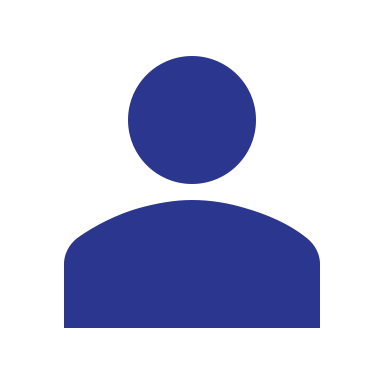 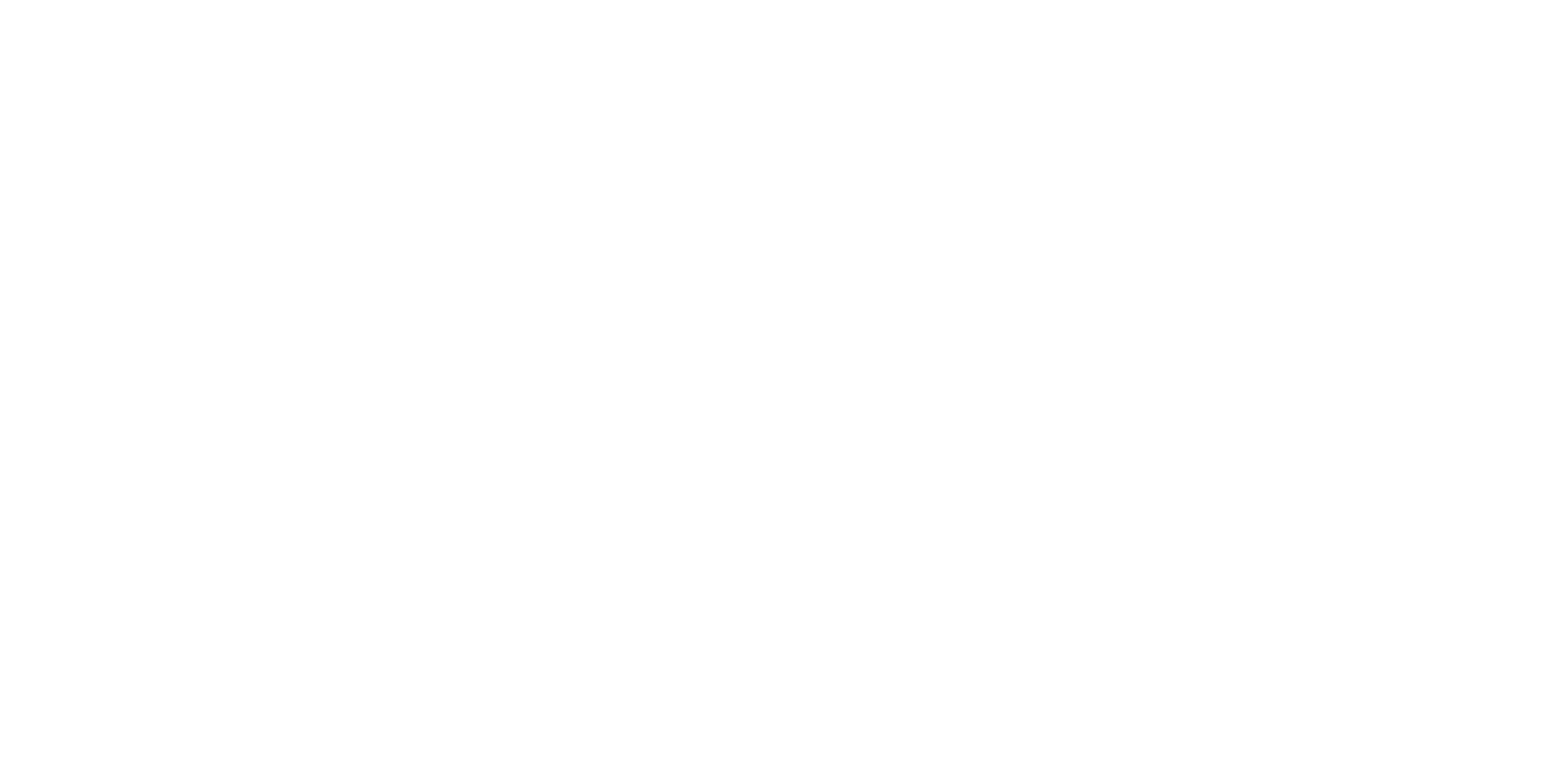 Looking for more resources on this topic?
CME/CE in minutes
Congress highlights
Late-breaking data
Quizzes
Webinars
In-person events
Slides & resources
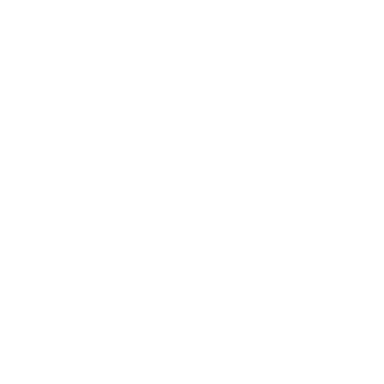 www.MedEdOTG.com